Муниципальное бюджетное дошкольное образовательное учреждение 
«Центр развития ребенка –детский сад №1»
День  здоровья!
Проведение мониторинга 
май 2015г.
12 МАЯ - ДЕНЬ ЗДОРОВЬЯ СПОРТИВНЫЙ ПРАЗДНИК: «СПОРТ   НАМ   НУЖЕН – МЫ   СО   ЗДОРОВЬЕМ    ДРУЖИМ!»
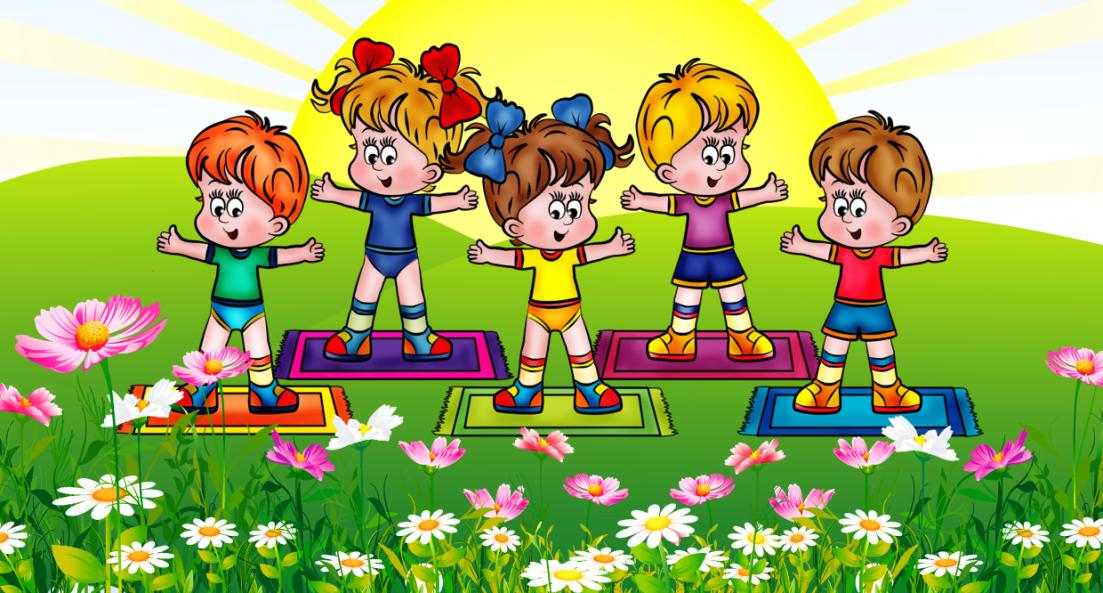 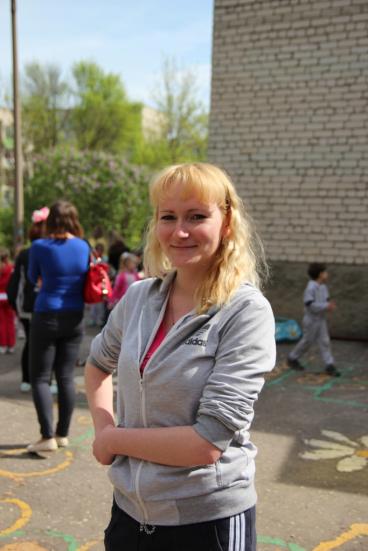 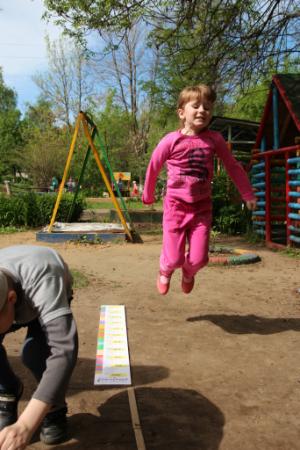 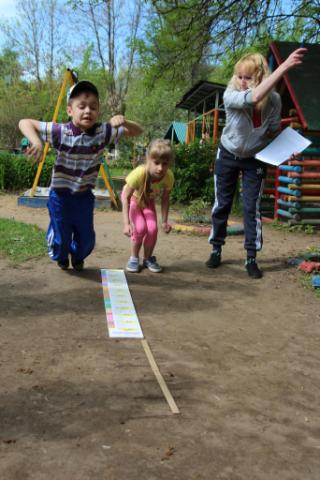 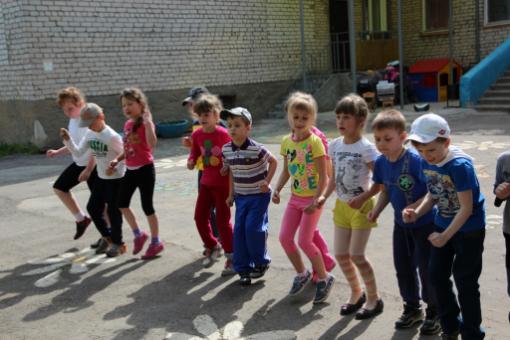 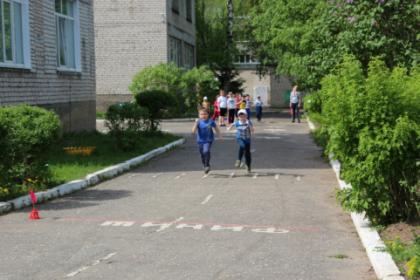 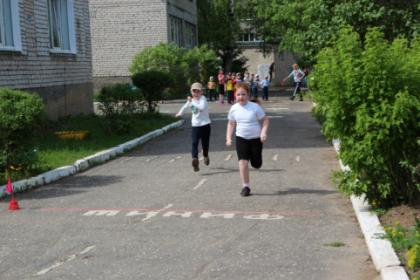 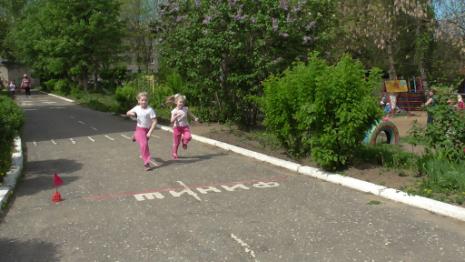 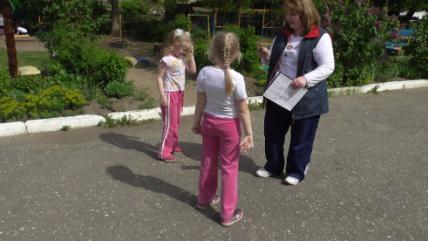 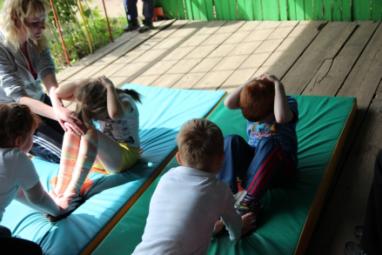 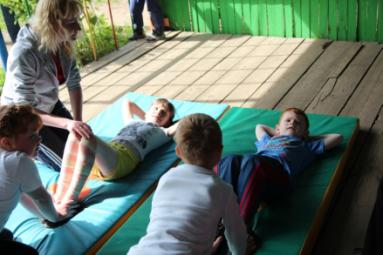 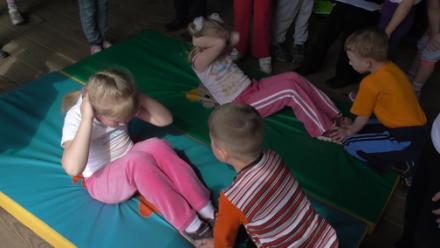 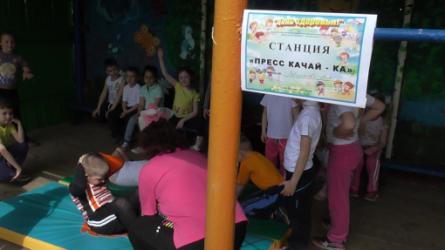 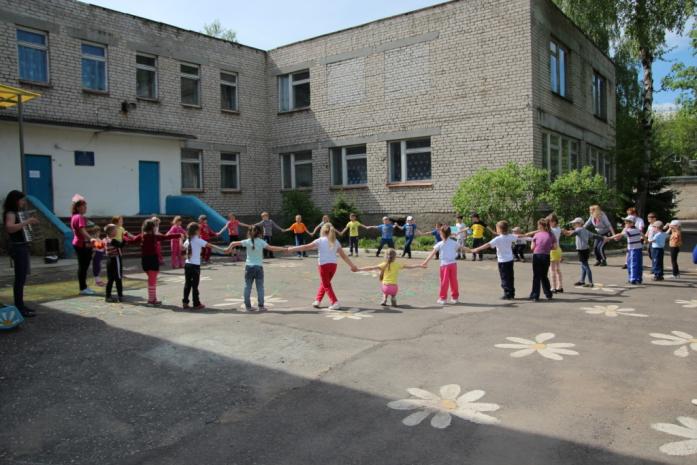 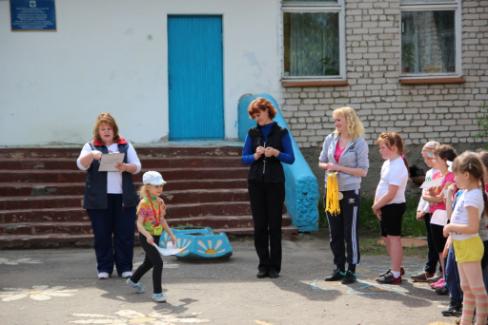 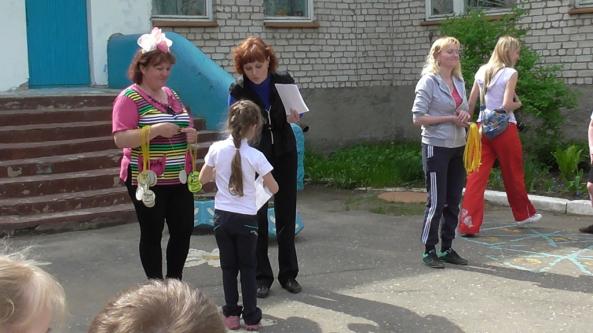 МБДОУ 
«Центр развития ребенка - детский сад №1»
Мониторинг проводил     
инструктор по физическому воспитанию                       Лисицкая 
     Валентина
Владимировна


город Муром
2015 год
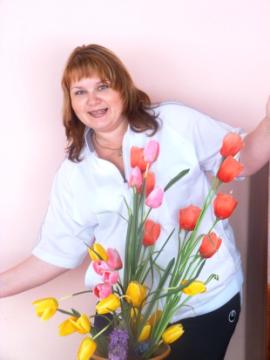 Спасибо 
за внимание!!!